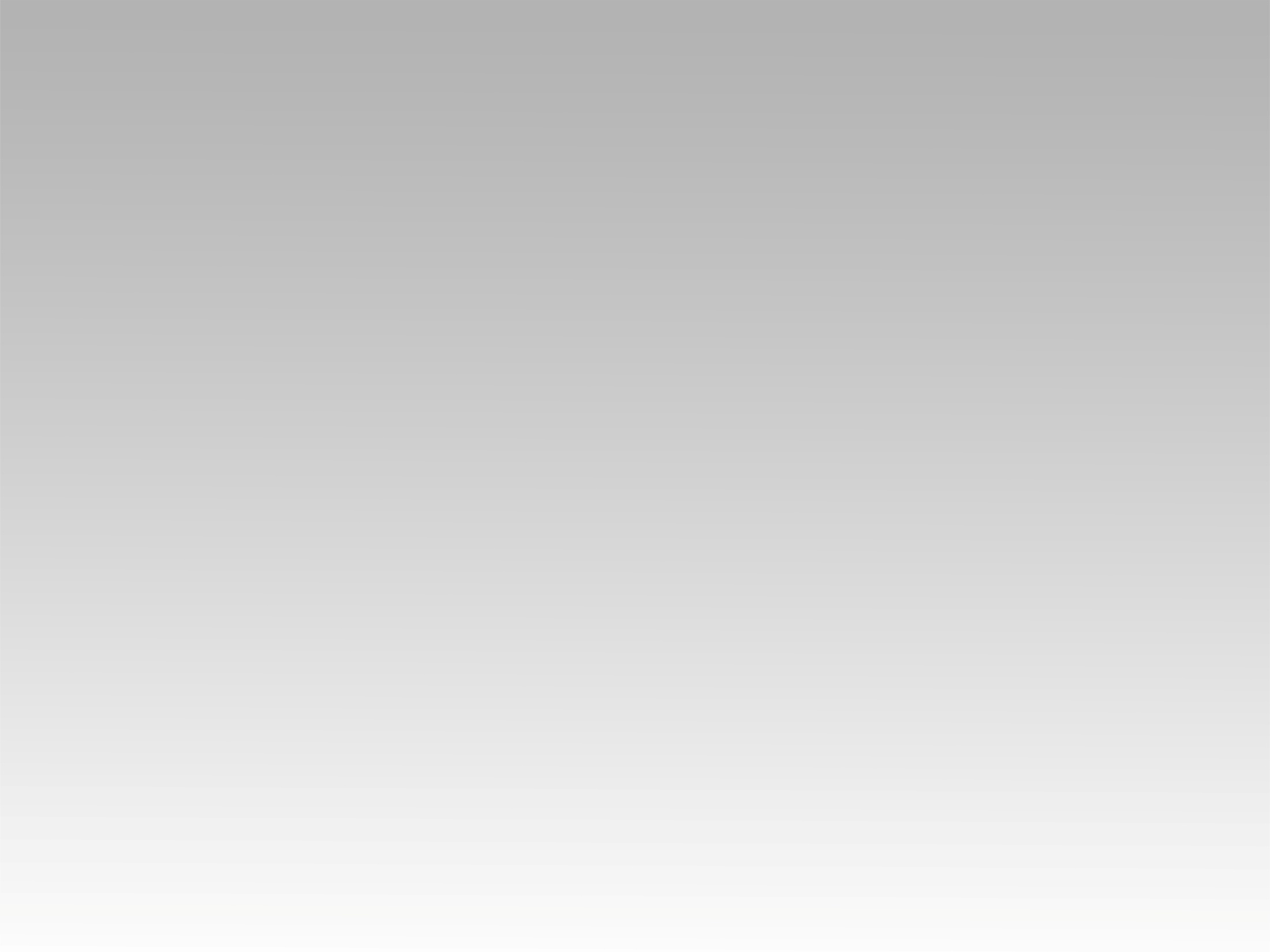 تـرنيــمة
في شخص ربنا يسوع
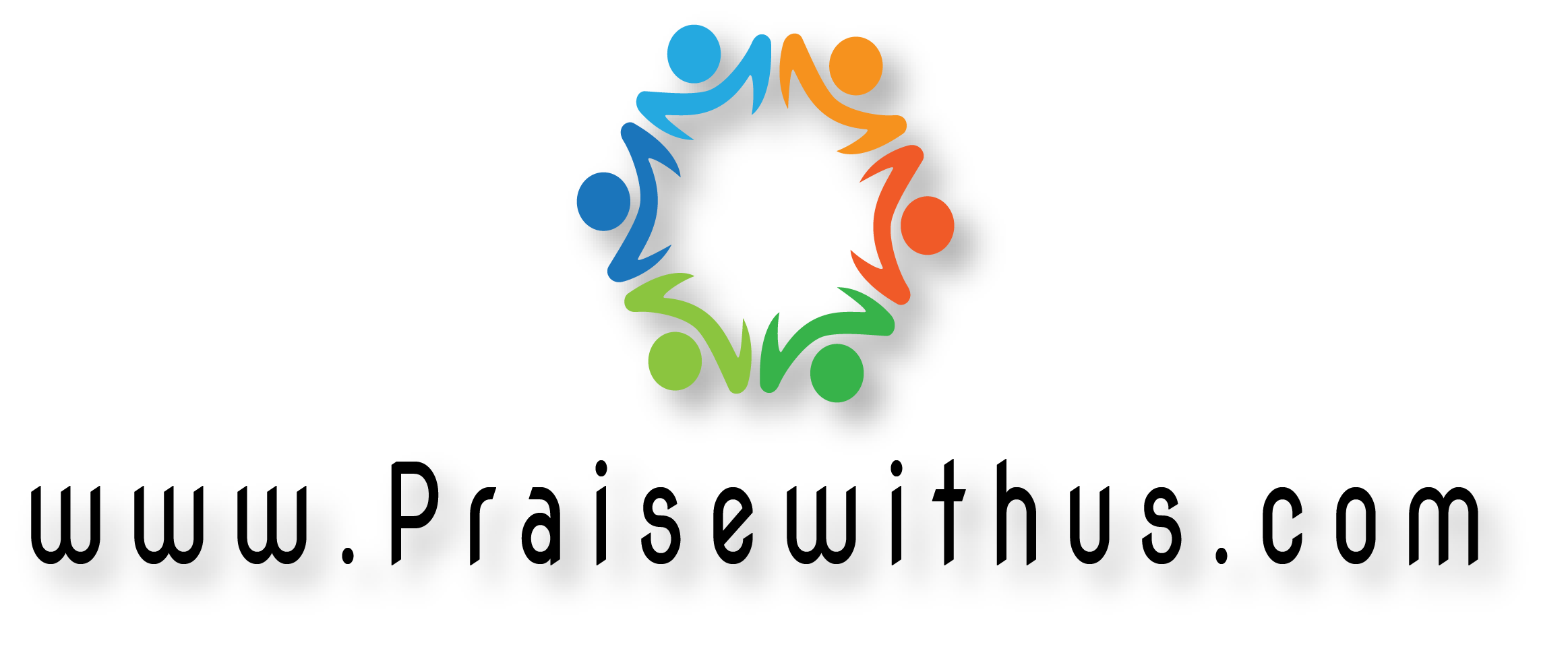 في شخص ربِّنا يسوعمن مات عنا بالصليبوعدٌ ثمين ٌ قائمٌعلى مدى السنينمهما سألنا باسمهفهو لنا يجيب
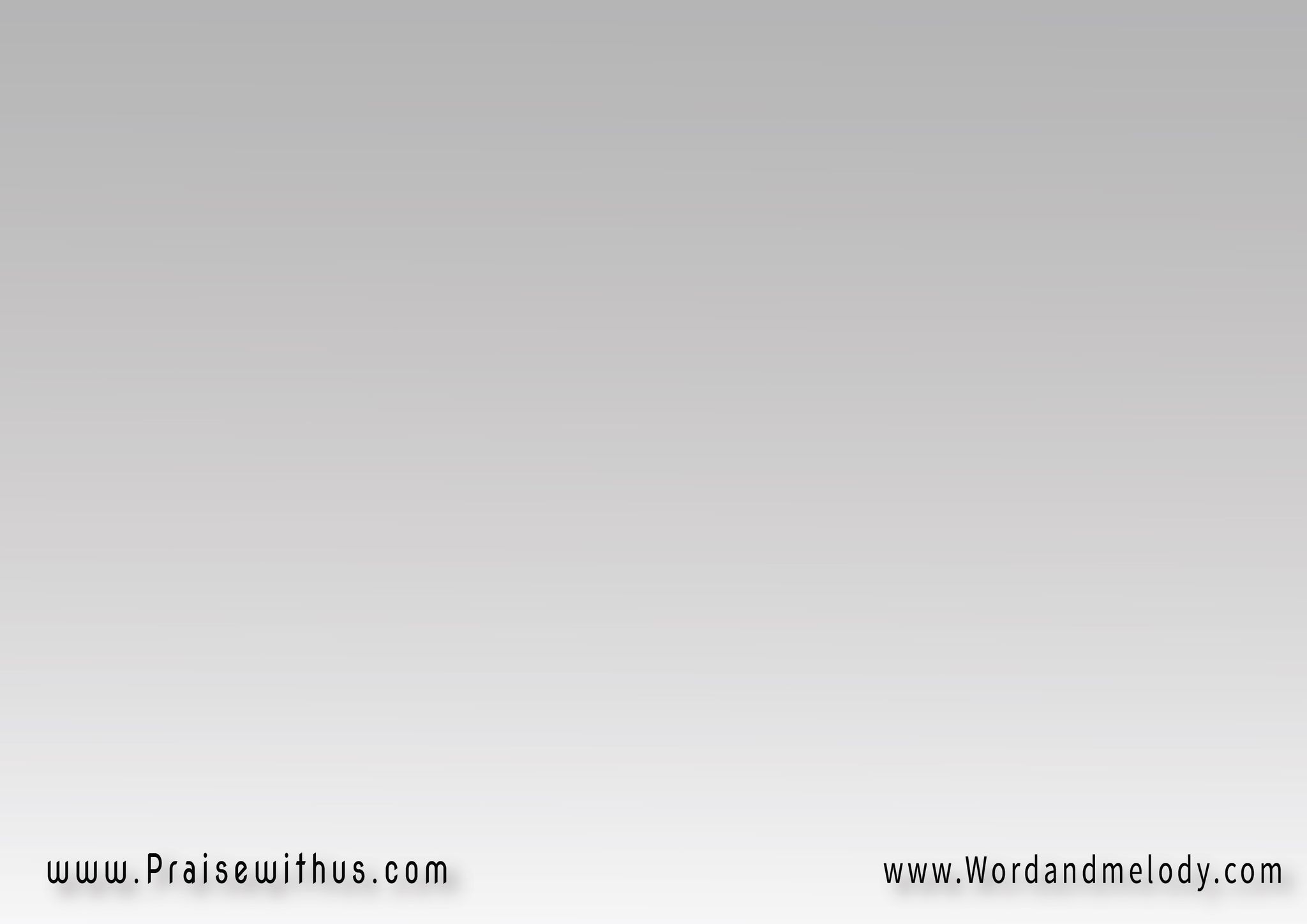 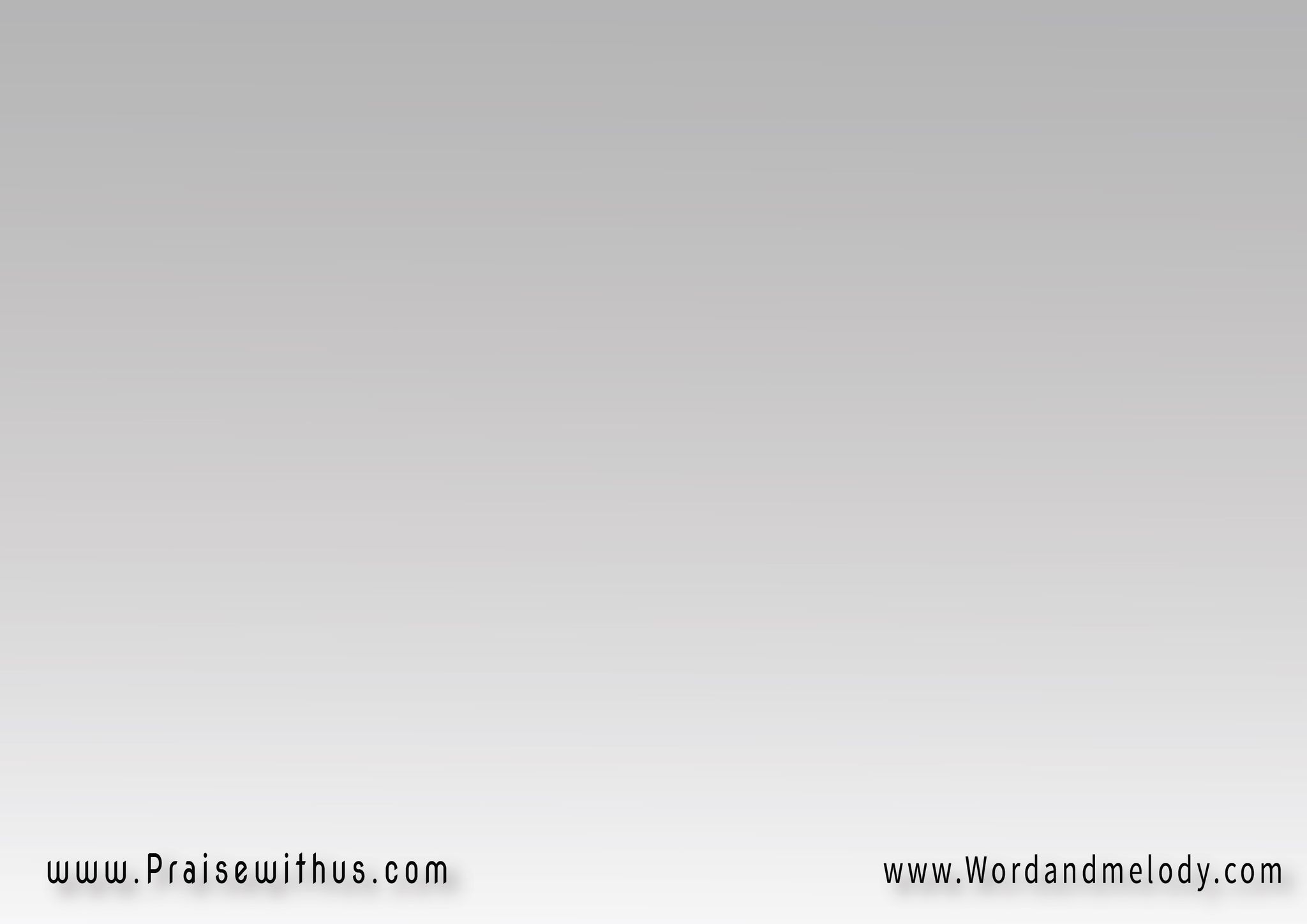 القرار : 
ذا وعدُهُ ذا قصدُهُفلو تمسكنا به حتمًا لنا يكونفهو أمينٌ عادلٌوهو أبٌ حنون
تلذذن بربكيعطيك سؤل قلبِكويفتحن كوى السمايُغني حياتكبل يفتحنَّ قلبهمرحبًا بك
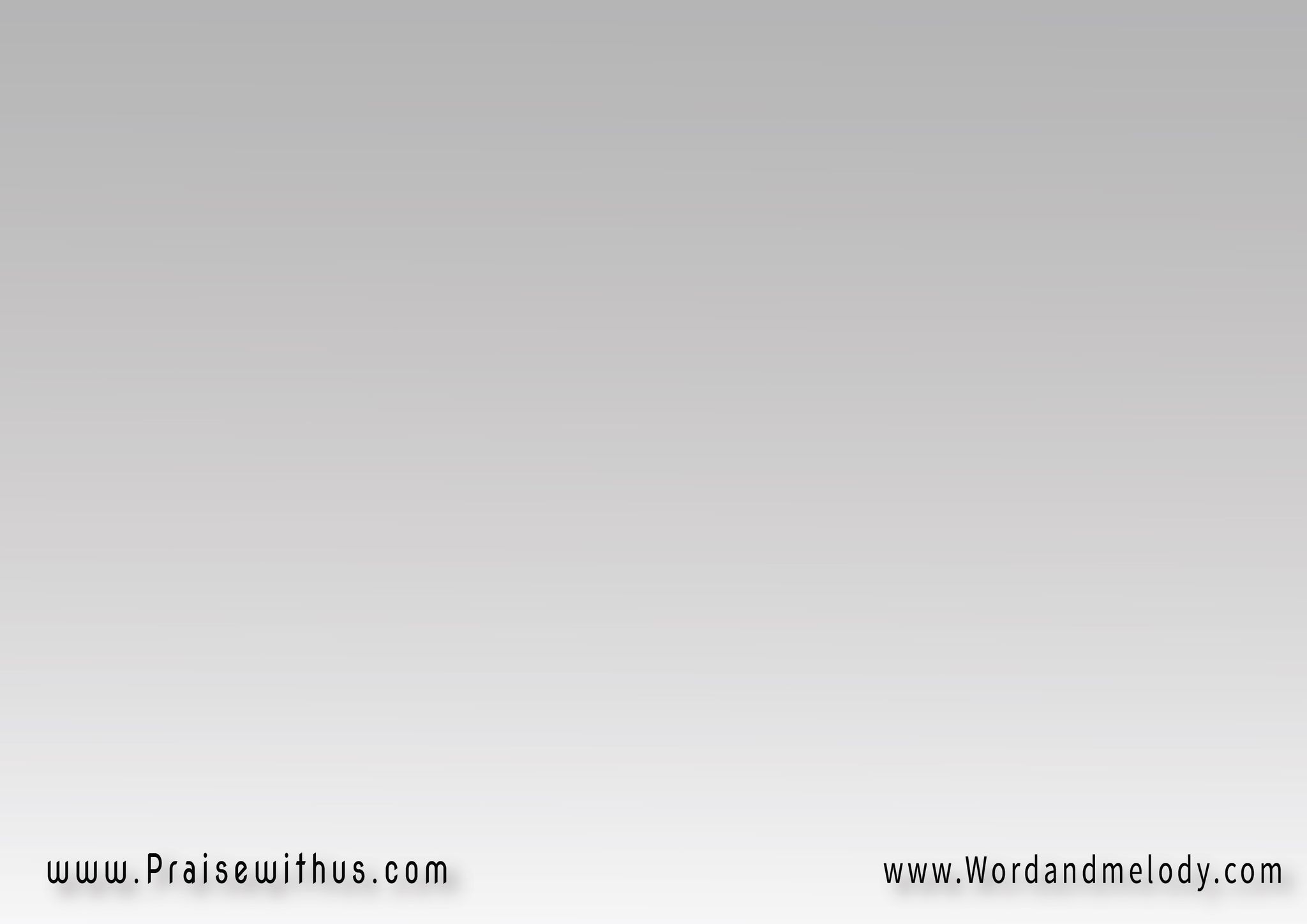 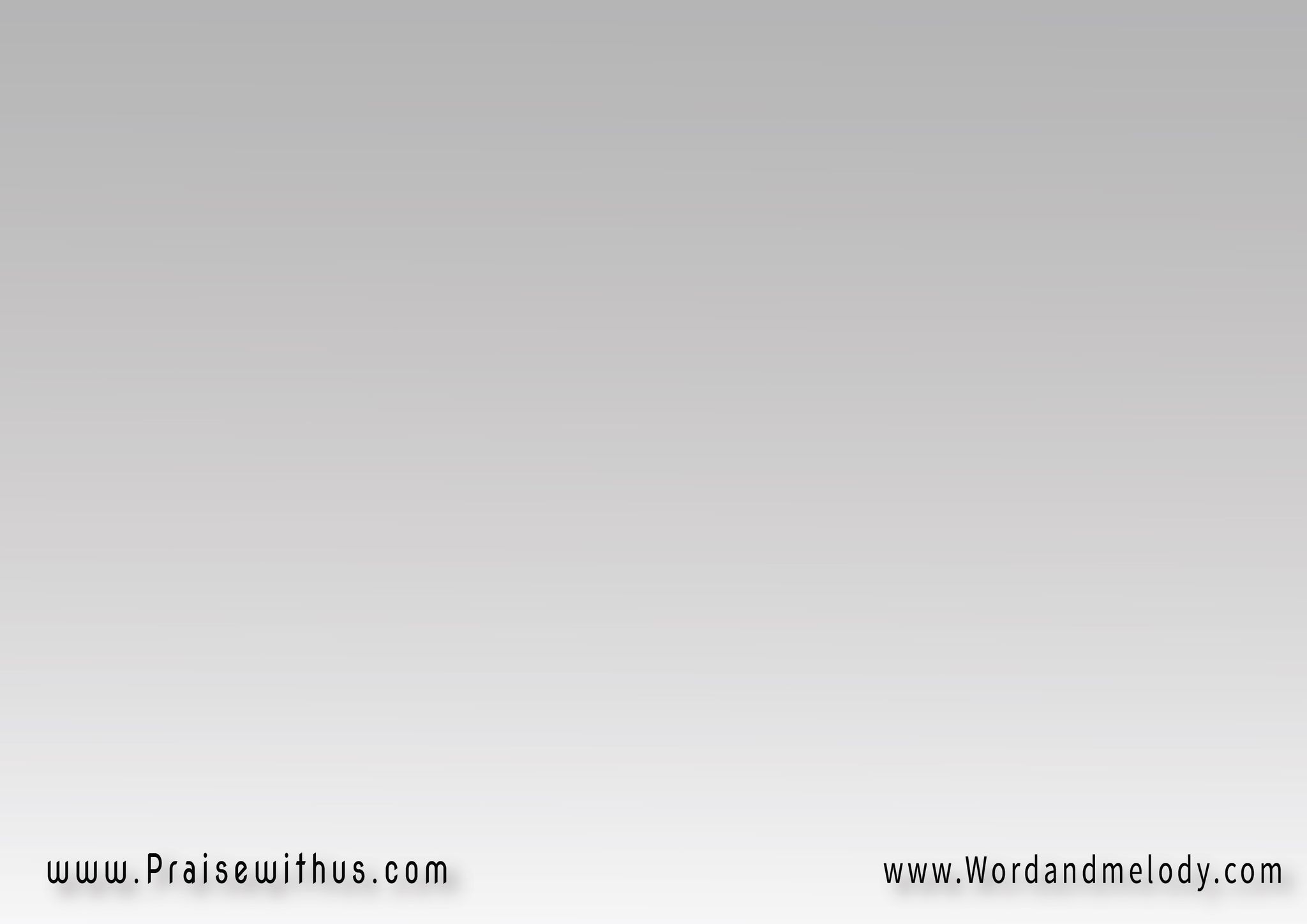 القرار : 
ذا وعدُهُ ذا قصدُهُفلو تمسكنا به حتمًا لنا يكونفهو أمينٌ عادلٌوهو أبٌ حنون
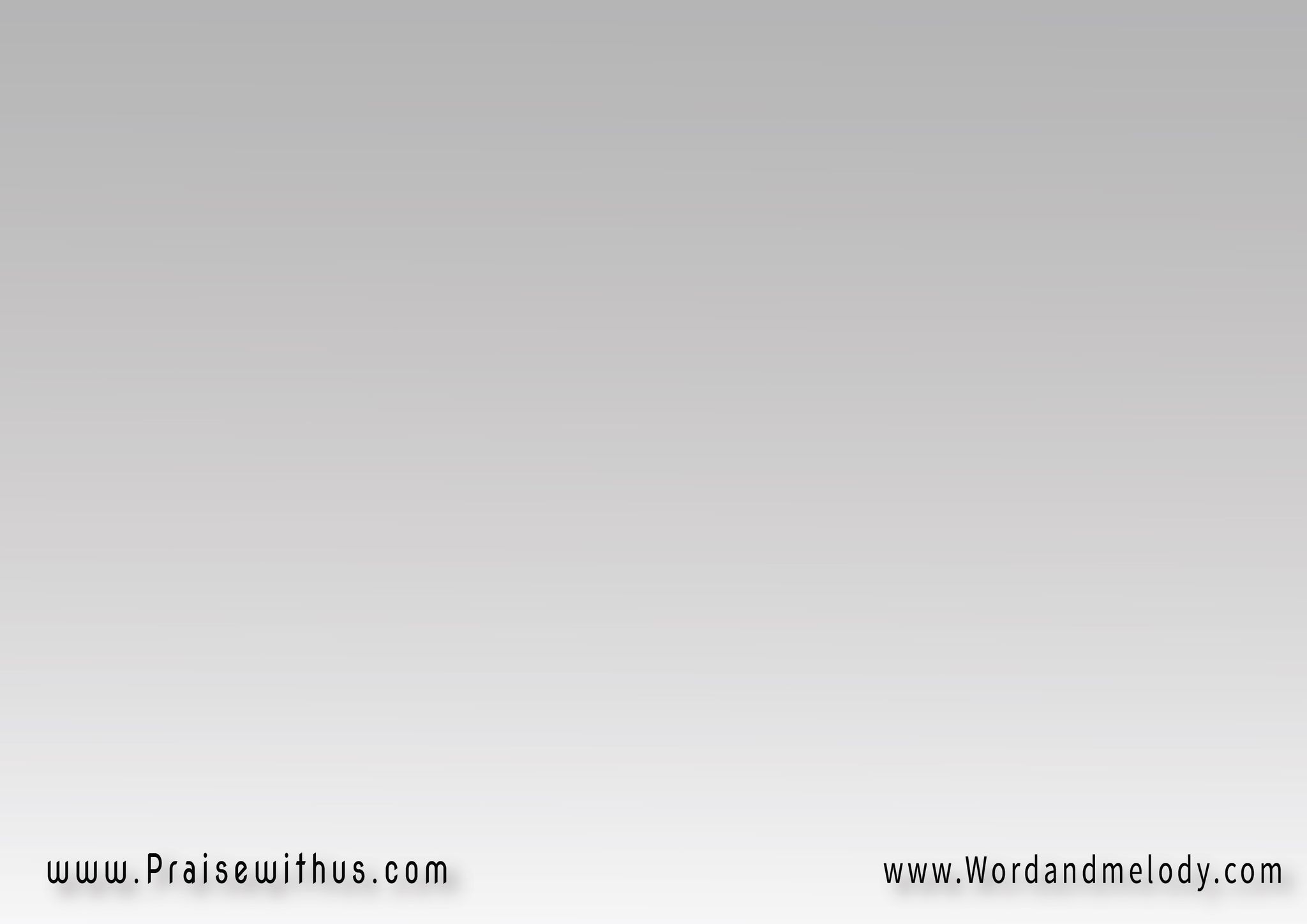 منتظرو الربِّ العَلِييجددون قوة ًويرفعون عاليافي عاصف الرياحمثل النسور الأقويانحو العُلا الجَناح
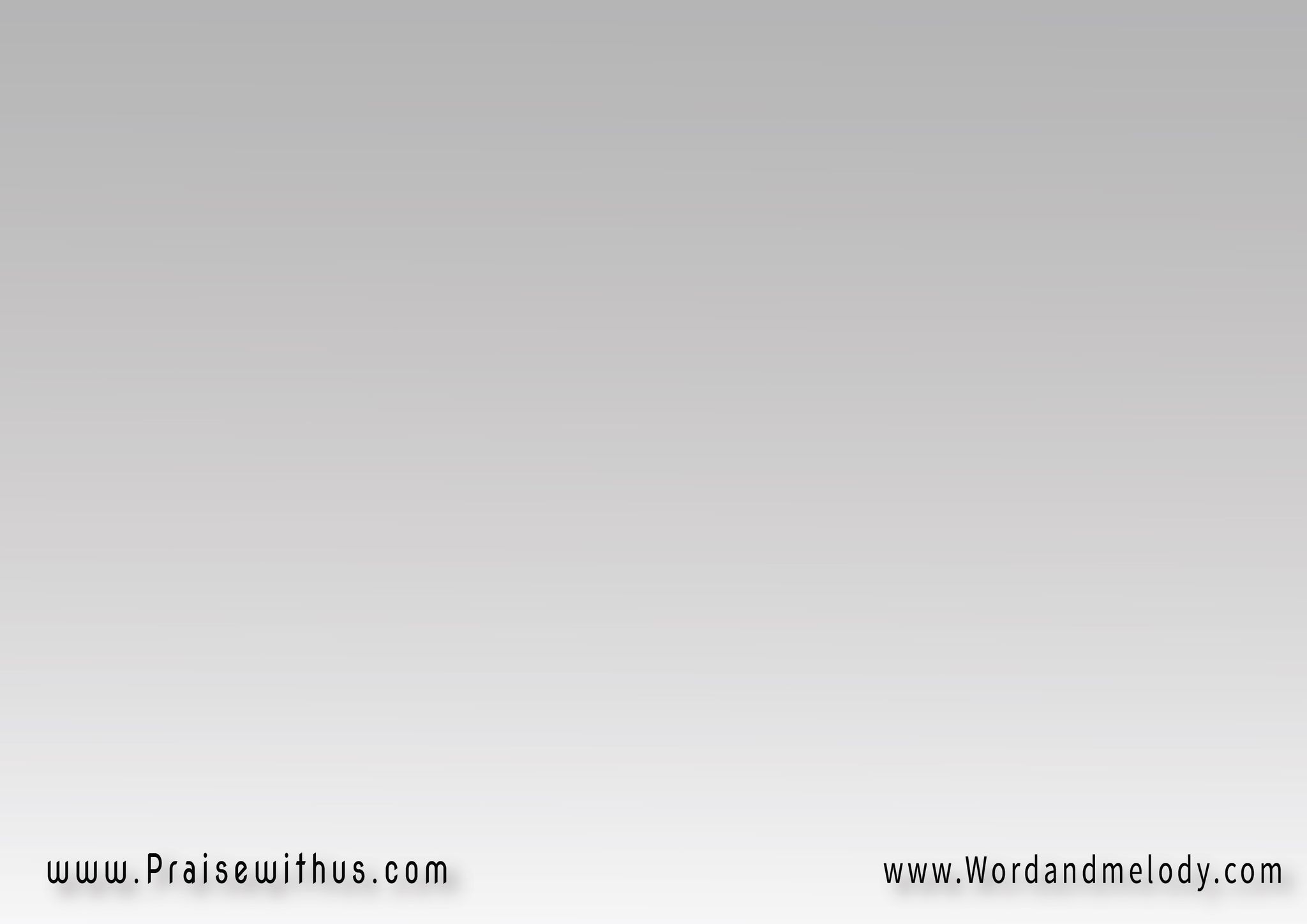 القرار : 
ذا وعدُهُ ذا قصدُهُفلو تمسكنا به حتمًا لنا يكونفهو أمينٌ عادلٌوهو أبٌ حنون
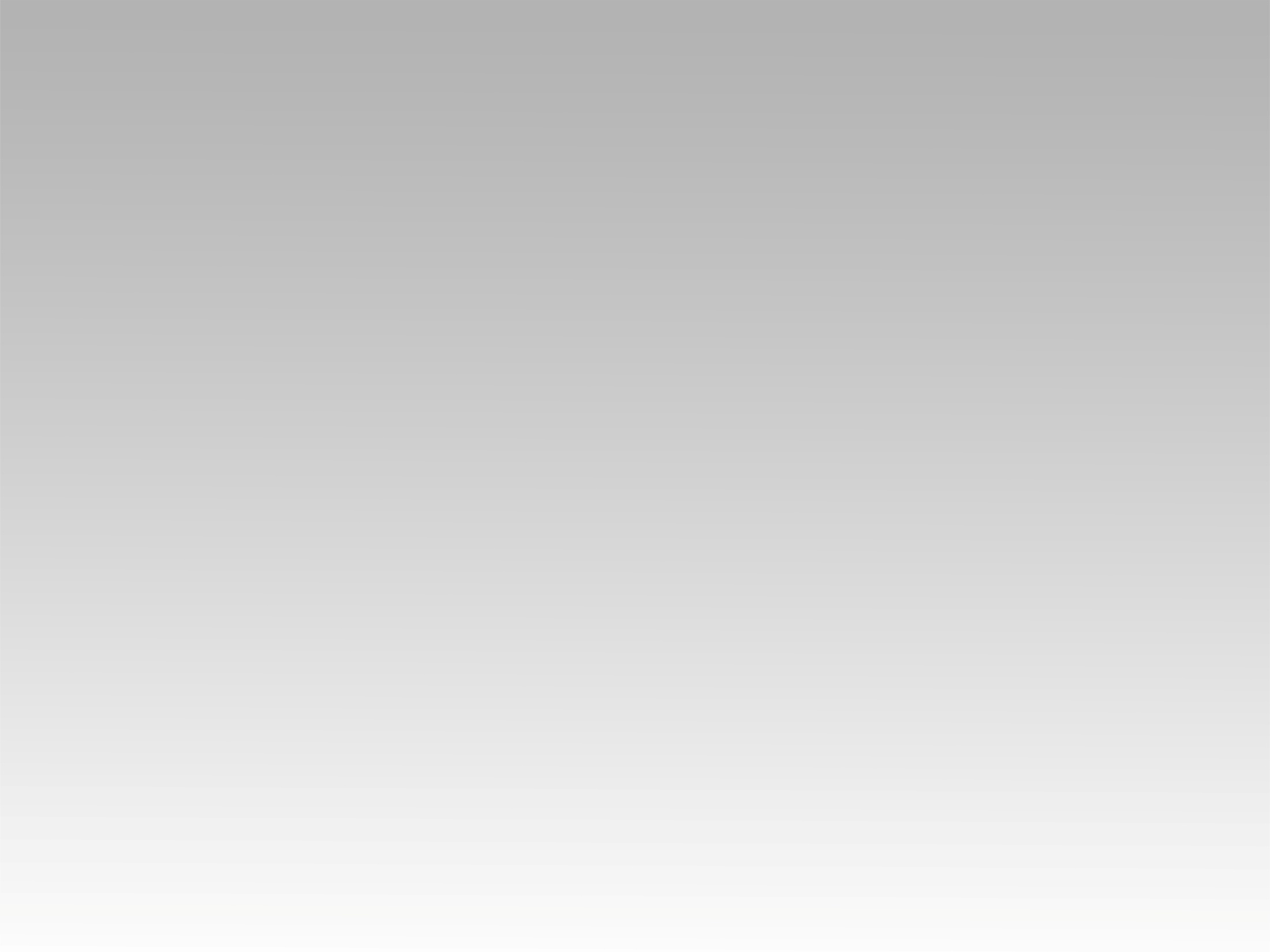 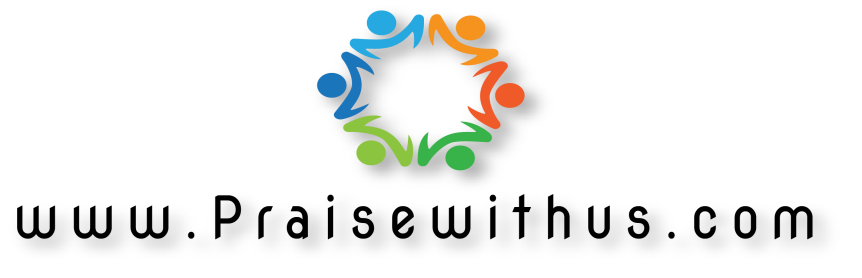